Tập đọc
ĐỐI ĐÁP VỚI VUA
[Speaker Notes: Cô Hạnh xin chào các con, chúng ta lại gặp nhau rồi. Hôm nay cô trò mình sẽ học môn Tập đọc, bài Đối đáp với vua nhé.]
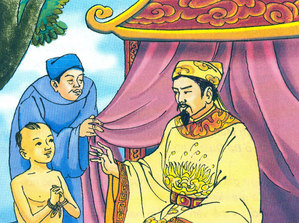 Tranh vẽ gì?
[Speaker Notes: Quan sát vào bức tranh các con cho cô biết tranh vẽ gì?
Tranh vẽ một cậu bé đang bị trói tay và cậu bé đang nói chuyện gì đó với vị vua. Vậy để biết cậu bé và vị vua đang nói chuyện gì chúng ta cùng tìm hiểu nội dung bài học ngày hôm nay “Đối đáp với vua’’.]
1. Luyện đọc:
* Đọc đúng:
Thăng Long,  biểu lộ, nảy, la hét, 
náo động, leo lẻo, truyền lệnh
* Ngắt câu:
Hai vế đối đọc cân đối, ngắt nhịp giống nhau:
  Nước trong leo lẻo, cá đớp cá.  
Trời nắng chang chang người trói người.
2.Tìm hiểu bài
Câu chuyện nhắc đến vị vua nào?
Đối đáp với vua
1. Một lần, vua Minh Mạng từ kinh đô Huế ngự giá ra Thăng Long (Hà Nội). Vua cho xa giá đến Hồ Tây ngắm cảnh. Xa giá đi đến đâu, quân lính cũng thét đuổi tất cả mọi người, không cho ai đến gần.
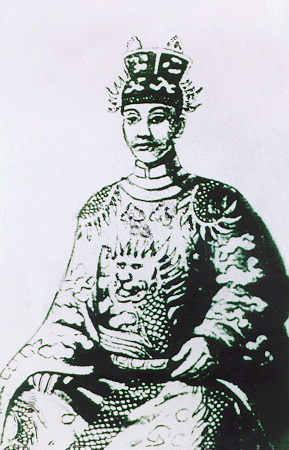 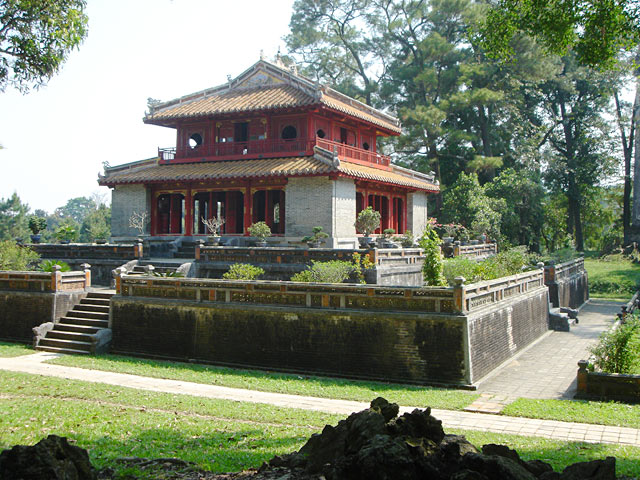 Lăng Minh Mạng
Minh Mạng (1791- 1840)
[Speaker Notes: Quan sát vào hình ảnh các con thấy đây là hình ảnh của vua MM và lăng mộ của ông. Vua Minh Mạng – vị vua sinh năm 1791 mất năm 1840 đây là vị vua thứ hai của triều Nguyễn]
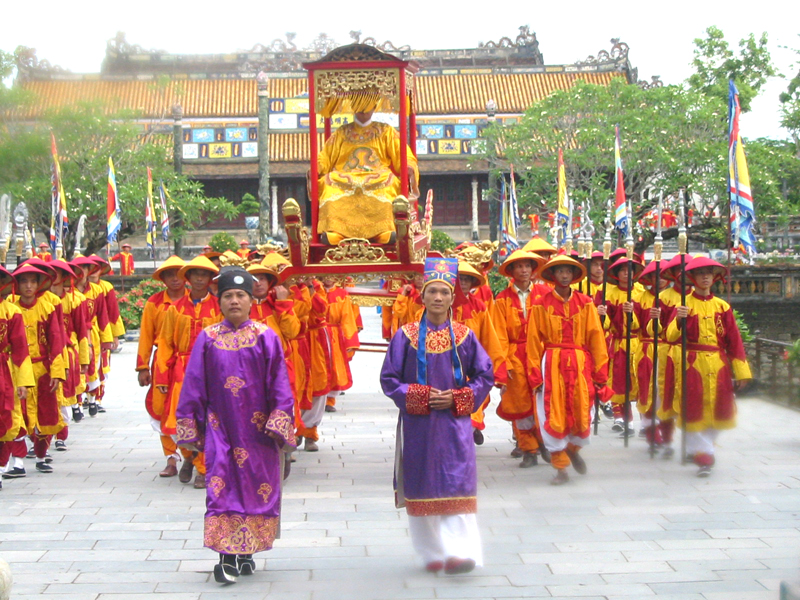 Ngự giá:
(Vua) ngồi trên xe hoặc kiệu để đi các nơi.
Xa giá:
Xe của vua
Vua Minh Mạng ngắm cảnh ở đâu?
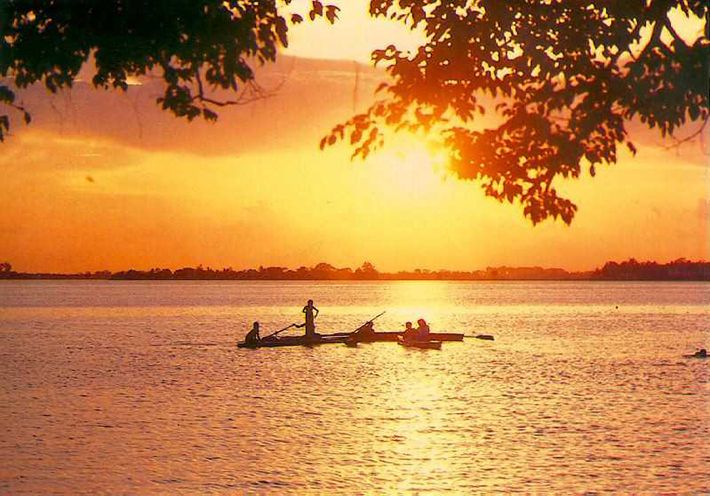 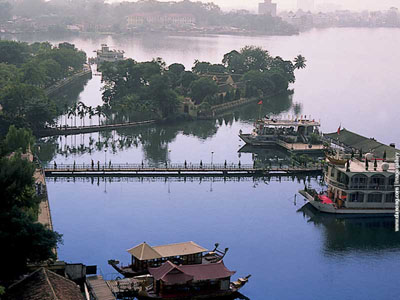 Hồ Tây
Hồ Tây
[Speaker Notes: Đây là ảnh chụp của Hồ Tây nơi vua Minh Mạng đã từ Kinh đo Huế ra Thăng Long để ngắm cảnh đó các con ạ]
Quân lính đã có những hành động gì?
 Quân lính thét đuổi tất cả mọi người, không cho ai đến gần.
Cao Bá Quát có mong muốn gì?
Cao Bá Quát có mong muốn nhìn rõ mặt vua
[Speaker Notes: Vì sao quân lính lại có những hành động như vậy?
TL: Vì để bảo vệ Vua không cho ai đến gần và để không ai cản đường vua đi. 
Vậy để giúp các con biết được vua ngắm cảnh ở Hồ Tây có chuyện gì xảy ra hay không chúng ta cùng tìm hiểu đoạn 2 nhé.]
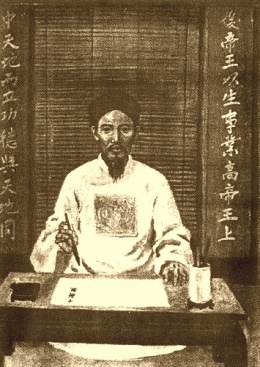 Cao Bá Quát (1809 – 1855) là người ở tỉnh Bắc Ninh. Ông là người nổi tiếng văn hay, chữ tốt, có tài đối đáp.
Cậu đã làm gì để thực hiện mong muốn đó?
 Cậu nảy ra một ý, liền cởi hết quần áo, nhảy xuống hồ tắm. Quân lính nhìn thấy, hốt hoảng xúm vào bắt trói đứa trẻ táo tợn. Cậu bé không chịu, la hét, vùng vẫy, gây nên cảnh náo động ở hồ.
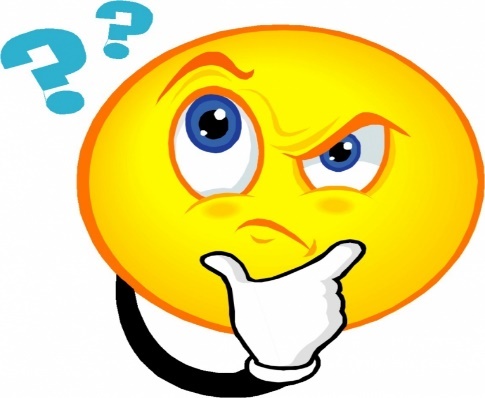 Theo em, cậu bé có thực hiện được mong muốn không?
 Cậu bé đã thực hiện được mong muốn của mình và vua Minh Mạng truyền lệnh dẫn cậu tới hỏi.
[Speaker Notes: Để biết được chuyện gì xảy ra khi cậu bé bị dẫn đến trước mặt vua và cậu bé bị thoát được]
? Khi bị dẫn đến trước mặt nhà vua thái độ của cậu bé như thế nào?
 Cậu bé tự tin và tự xưng là học trò mới ở quê lên nên không biết gì.
Nhà vua đã làm làm gì khi nghe cậu bé xưng là học trò?
 Thấy nói là học trò, vua ra lệnh cho cậu phải đối được một vế đối thì mới tha.
đối
Đối
+ Thể văn cũ gồm hai vế (hai câu) có số tiếng bằng nhau, đối chọi nhau về ý và lời.
+ Làm vế đối lại.
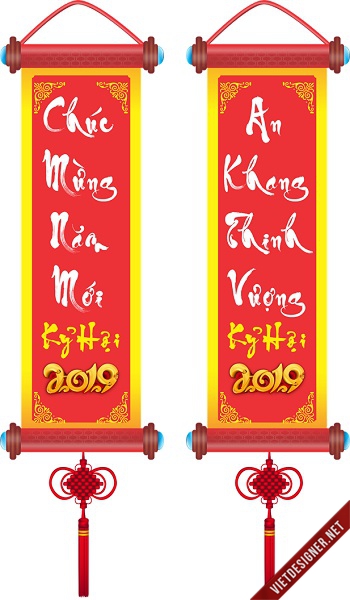 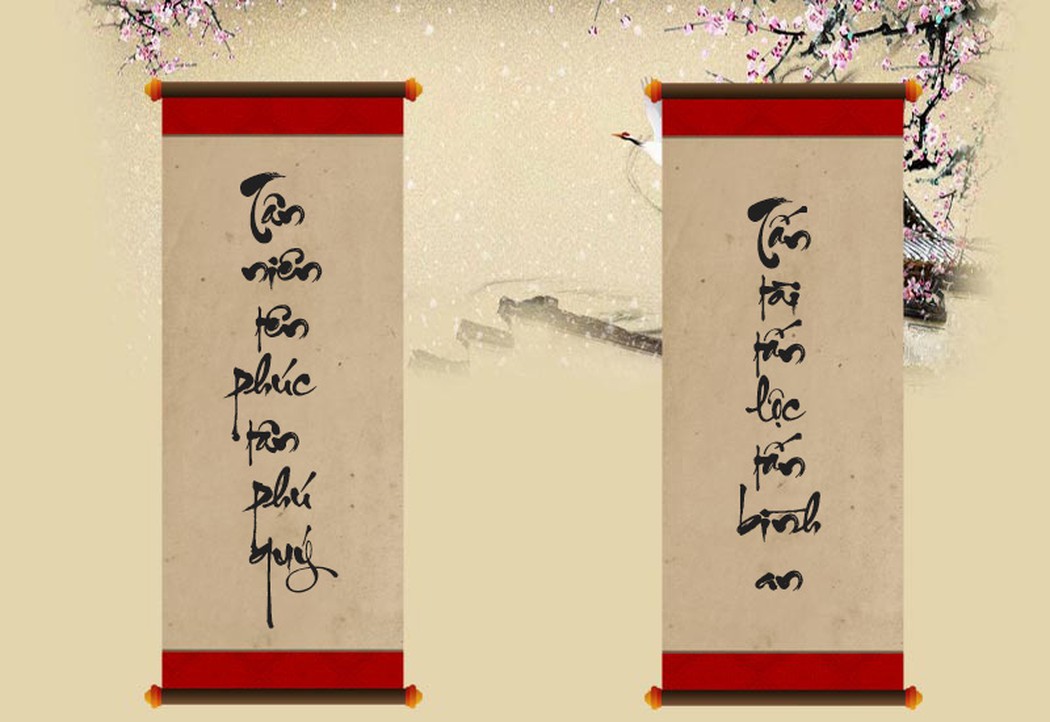 Câu đối
[Speaker Notes: Đây là hình ảnh của 2 câu đối và các con có thấy hình ảnh này quen thuộc không nào? Đúng rồi đây là hình ảnh quen thuộc đặc biệt là vào các dịp lễ tết người ta treo câu đối trong nhà với mong muốn năm mới bình an, may mắn và thành công.]
Vì sao vua bắt Cao Bá Quát đối?
 Vì vua thấy cậu bé tự xưng là học trò nên muốn thử tài cậu, cho cậu có cơ hội để chuộc tội.
Vua ra vế đối thế nào?
Vua ra vế đối:
       Nước trong leo lẻo cá đớp cá.
Vì sao nhà vua đưa ra vế đối: “Nước trong leo lẻo cá đớp cá” ?
Vì nhìn thấy trên mặt hồ lúc đó có đàn cá đang đuổi nhau, vua tức cảnh đọc vế đối.
tức cảnh
[Speaker Notes: Trong đoạn có nhắc đến từ “tức cảnh” vậy các con cho cô biết tức cảnh là gì?
TL: Tức cảnh nghĩa là thấy cảnh mà có cảm xúc liền nảy ra thơ, văn.]
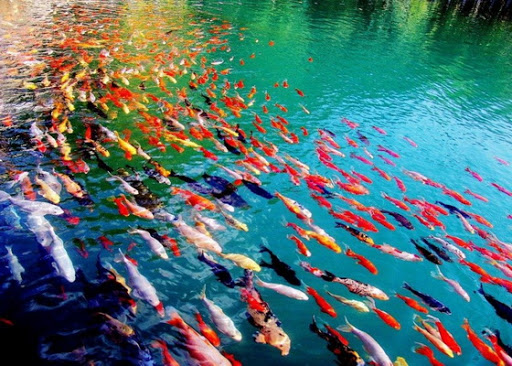 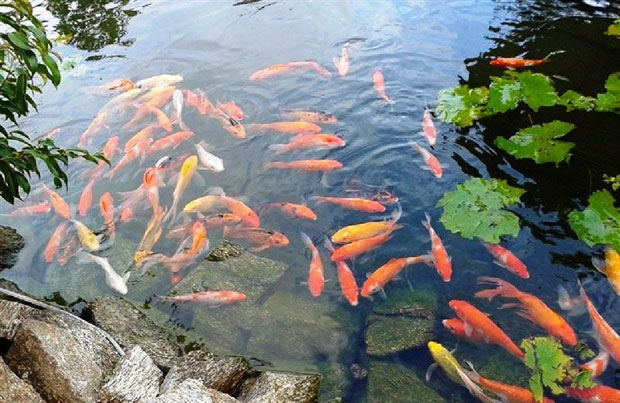 Nước trong leo lẻo cá đớp cá.
[Speaker Notes: Quan sát tranh: Nhà vua khi ở HT ngăm cảnh khi thấy đàn cá đang đuổi nhau liền nảy ra vế đối: “Nước trong leo lẻo cá đớp cá.”]
Theo em khi nghe xong vế đối của Vua,  cậu bé có gặp khó khăn gì không?
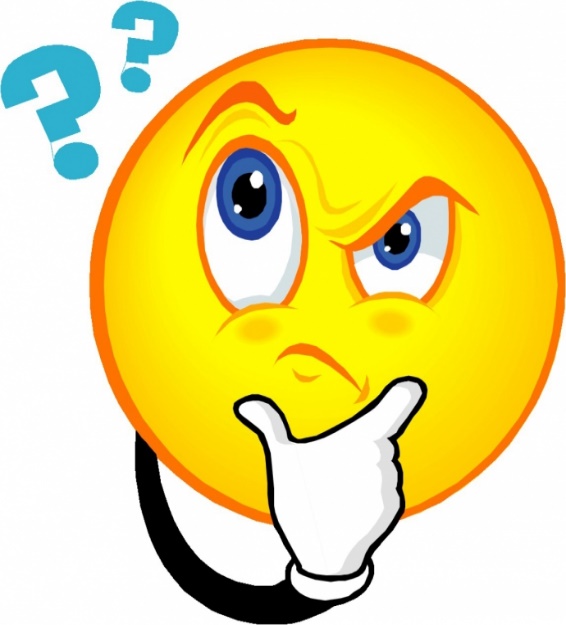  Không. Cậu bé không cần nghĩ ngợi lâu la gì liền đối lại luôn.
Cao Bá Quát đối lại như thế nào?
 Cao Bá Quát đối lại:
    Trời nắng chang chang người trói người.
Cao Bá Quát vì sao lại đối lại “Trời nắng chang chang người trói người.”?
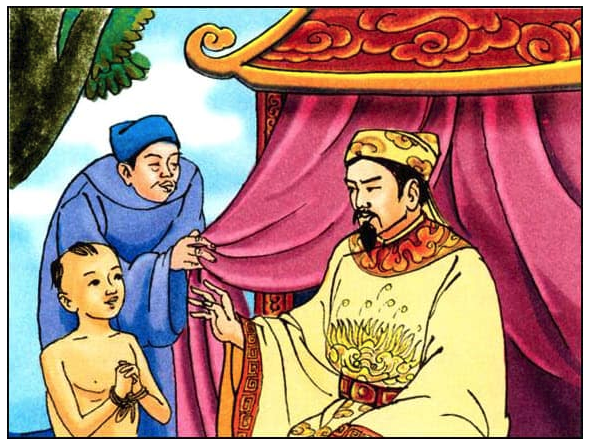 Trời nắng chang chang người trói người.
[Speaker Notes: Khi nghe vế đối của nhà vua CBQ liền lấy cảnh mình đang bị trói để đối lại vua.]
Khi cậu bé đối lại thì nhà vua đã làm gì?
 Nhà vua nguôi giận, truyền lệnh cởi trói, tha cho cậu bé.
Em thấy Cao Bá Quát là người như thế nào?
 Cao Bá Quát là người thông minh, tài trí và đối đáp giỏi.
[Speaker Notes: Cao Bá Quát là người thông minh, tài trí. Ngoài việc thông minh tài trí CBQ còn là người đối đáp giỏi. Nhờ việc thông minh tài trí khi đối lại được vế đối của vua CBQ còn là cậu bé tự tin, lễ phép giám bày tỏ thái độ, quan điểm của mình trước mặt vua. Và các con cũng nhớ nhé trong cuộc sống các con sẽ gặp phải những tình huống đối đáp với mọi người, với cô giáo, ba mẹ, bạn bè và những người thân khi đó các con hãy nhớ đối đáp lại một cách lễ phép, tự tin bày tỏ ý kiến quan điểm của mình nhé.]
Câu chuyện ca ngợi ai? Ca ngợi điều gì?
NỘI DUNG:
Câu chuyện ca ngợi Cao Bá Quát đã thể hiện tư chất thông minh từ nhỏ, giỏi đối đáp.
CỦNG CỐ
Em học được điều gì từ Cao Bá Quát?
3. Luyện đọc lại:
Thấy nói là học trò, / vua ra lệnh cho cậu phải đối được một vế đối / thì mới tha. // Nhìn thấy trên mặt hồ lúc đó có đàn cá đang đuổi nhau, / vua tức cảnh đọc vế đối như sau:/
               Nước trong leo lẻo / cá đớp cá.  //
      Chẳng cần nghĩ ngợi lâu la gì, / Cao Bá Quát lấy cảnh mình đang bị trói, / đối lại luôn: /
      Trời nắng chang chang / người trói người. //
KỂ CHUYỆN
1. Sắp xếp lại các tranh theo đúng thứ tự trong câu chuyện Đối đáp với vua:
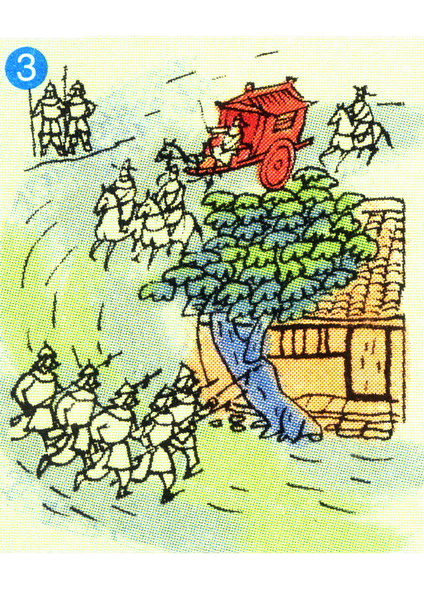 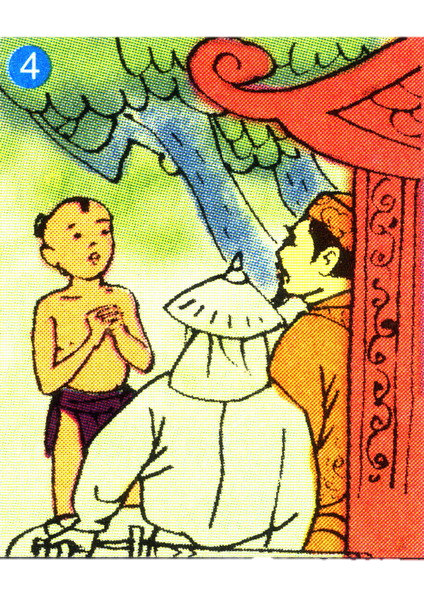 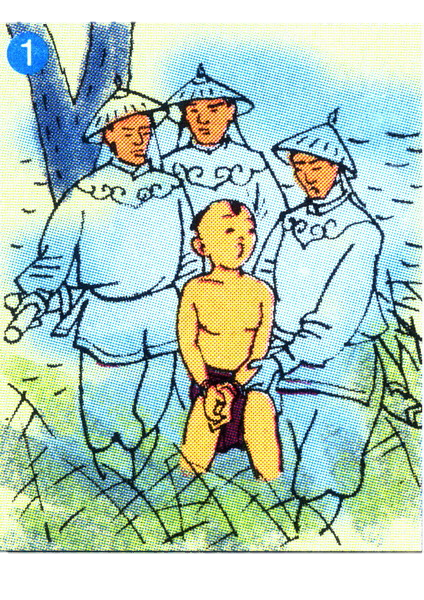 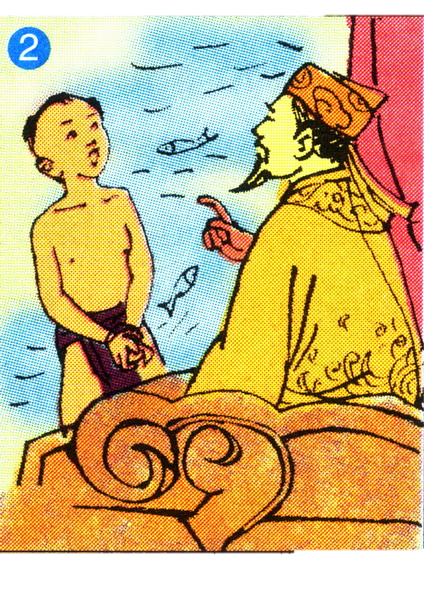 4
1
2
3
2. Kể lại toàn bộ câu chuyện
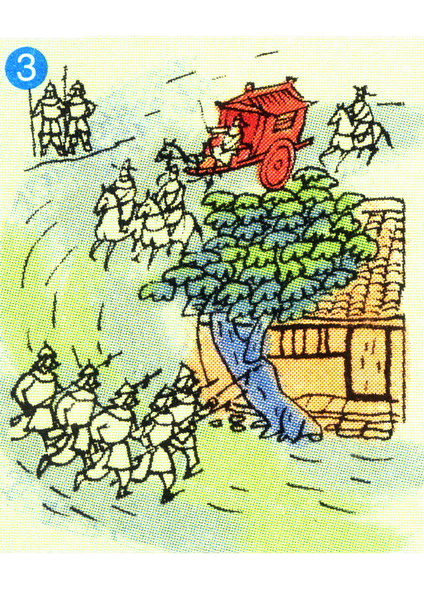 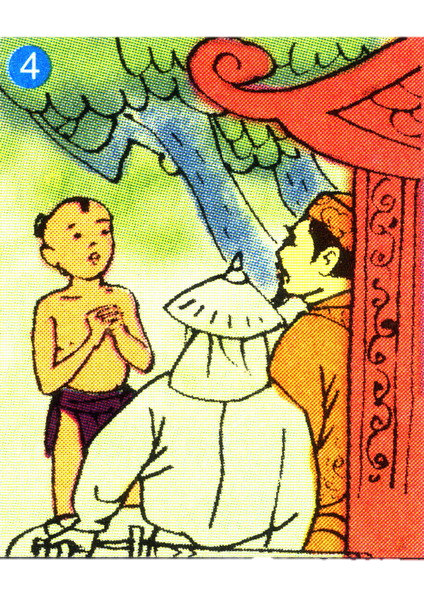 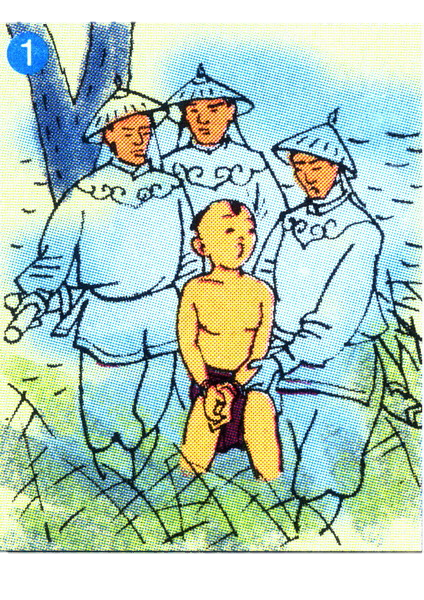 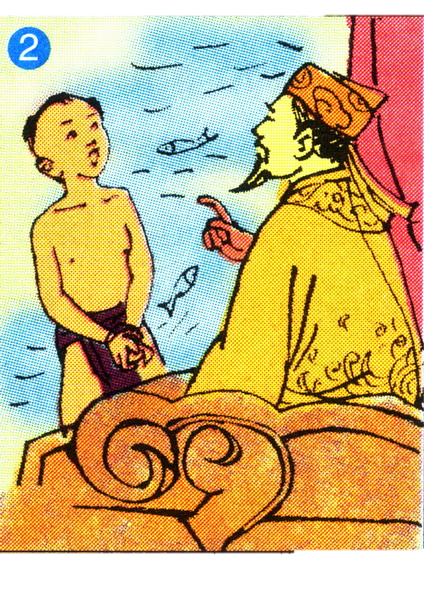 4
2
1
3